ПО СТРАНИЧКАМ 

ЭТНОКАЛЕНДАРЯ
ЭТНОКАЛЕНДАРЬ
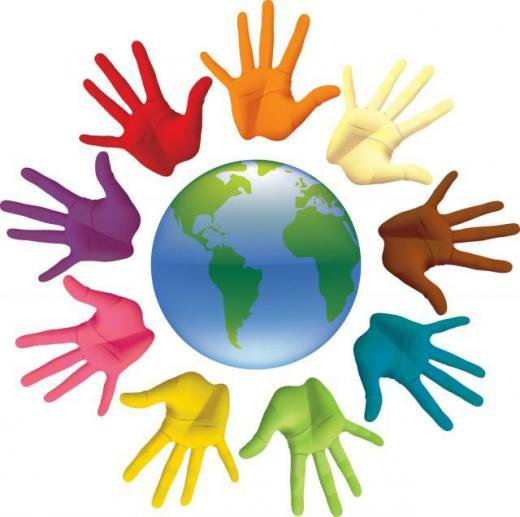 годовой цикл жизни размеренный на памятные и радостные даты, на праздники и будни
16 ноября –  
Международный день толерантности
Этнокалендарь помогает ориентироваться в культуре, обычаях, традициях, языках представителей различных национальностей , проживающих в северной столице.
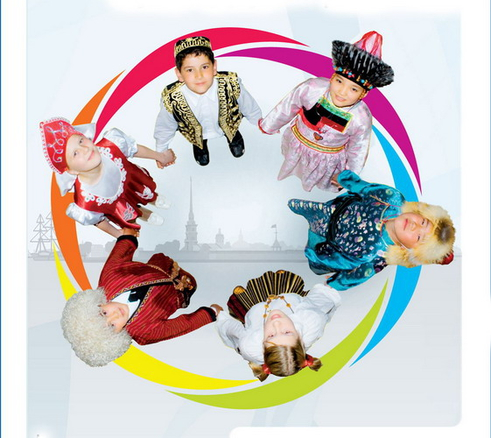 ТОЛЕРАНТНОСТЬ
(от лат. - терпение) проявляется в терпимости к чужим мнениям, верованиям, поведению.
23 ФЕВРАЛЯ
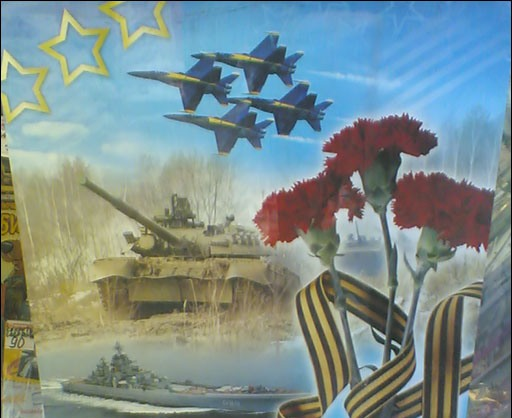 В этот день сильная половина человечества получает законное право принимать от женщин поздравления, благодарность и подарки.
История праздника 
«День Защитников Отечества»
Принято было считать, что 23 февраля 1918 года отряды Красной гвардии одержали свои первые победы под Псковом и Нарвой над регулярными войсками кайзеровской Германии. Вот эти первые победы и стали «Днем рождения Красной Армии».
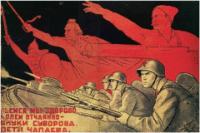 В 1922 году
 эта дата была официально объявлена Днем Красной Армии
С 1946 года праздник стал называться 
Днем Советской Армии и Военно-Морского Флота
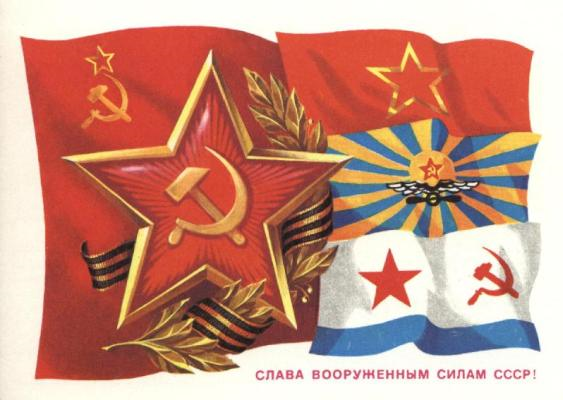 После распада Советского Союза дата была переименована 
в День защитника Отечества
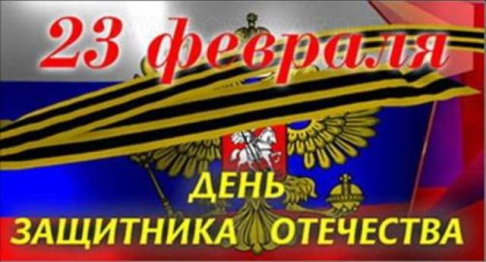 остался днем мужчин, которые служат в армии или в    каких-либо силовых структурах
как годовщина великой победы или День Рождения Красной Армии
как День настоящих мужчин
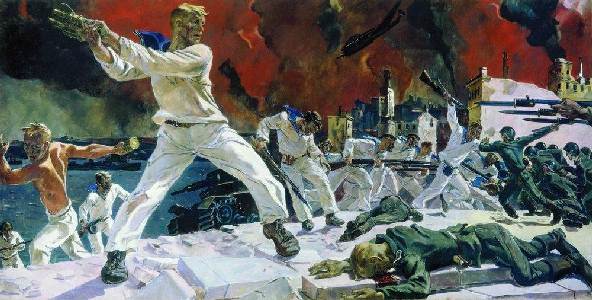 «Оборона Севастополя»
Александра Александровича Дейнеки
МАСЛЕНИЦА
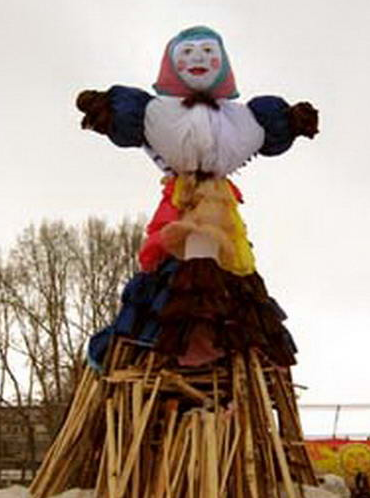 Один из самых радостных и светлых праздников.
Целую неделю народ провожает надоевшую зиму, печет блины и ходит друг к другу в гости.
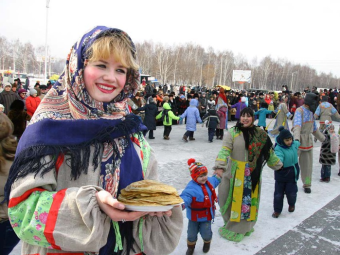 с 28 февраля по 6 марта 
масленичная неделя